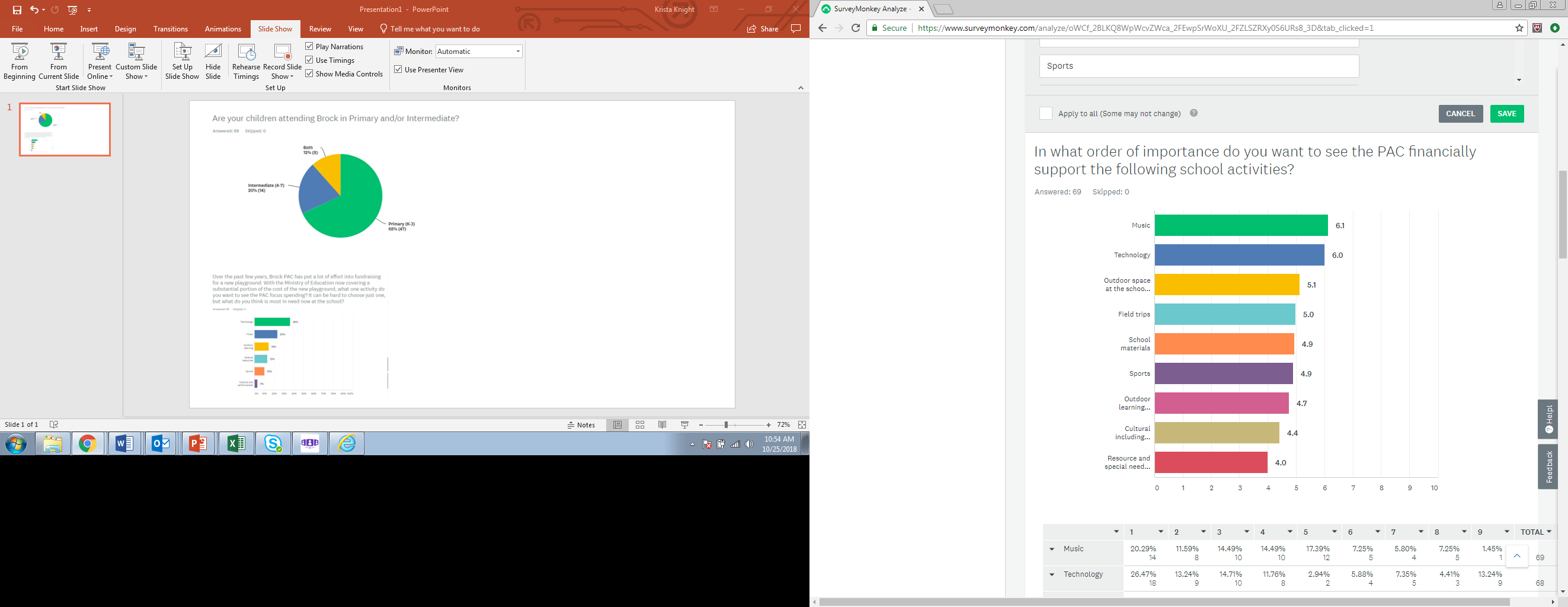 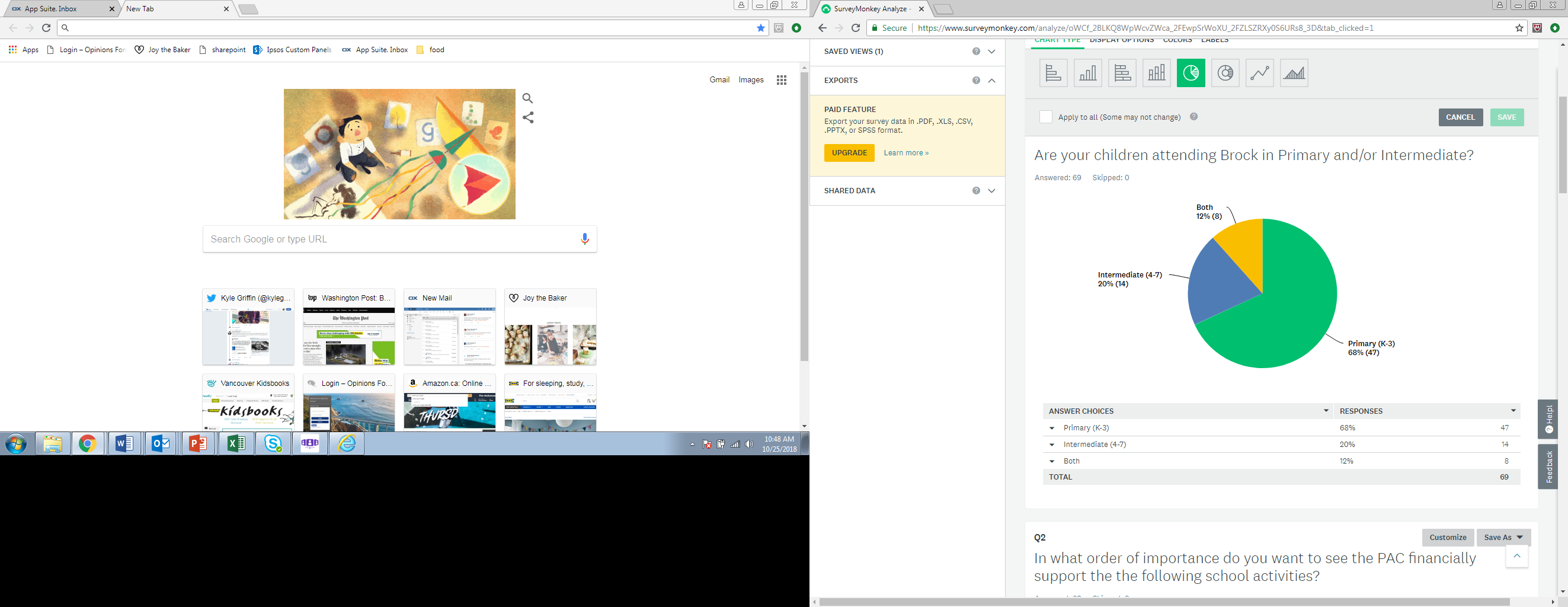 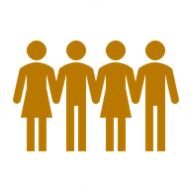 +
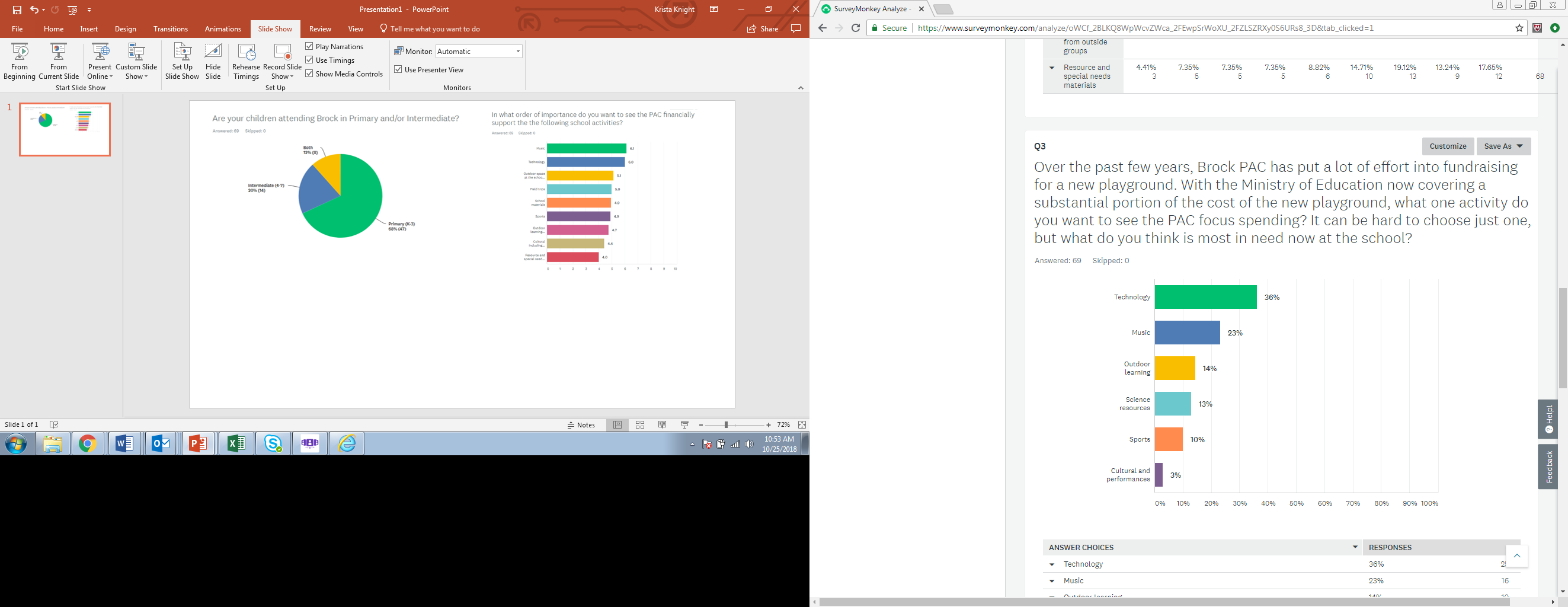 PAC representation score
25% say 5 or 6 (mostly from those with children in Primary only)
Encouraging Volunteerism….
I love how proud and happy my kids are when they see me involved at the school. Maybe share some of our kids thoughts with them.
How about a sign-up, where we can see what is needed and when, and we can put it on the calendar in advance? I need to re-arrange my work things to be able to come. I wish I could help out more.
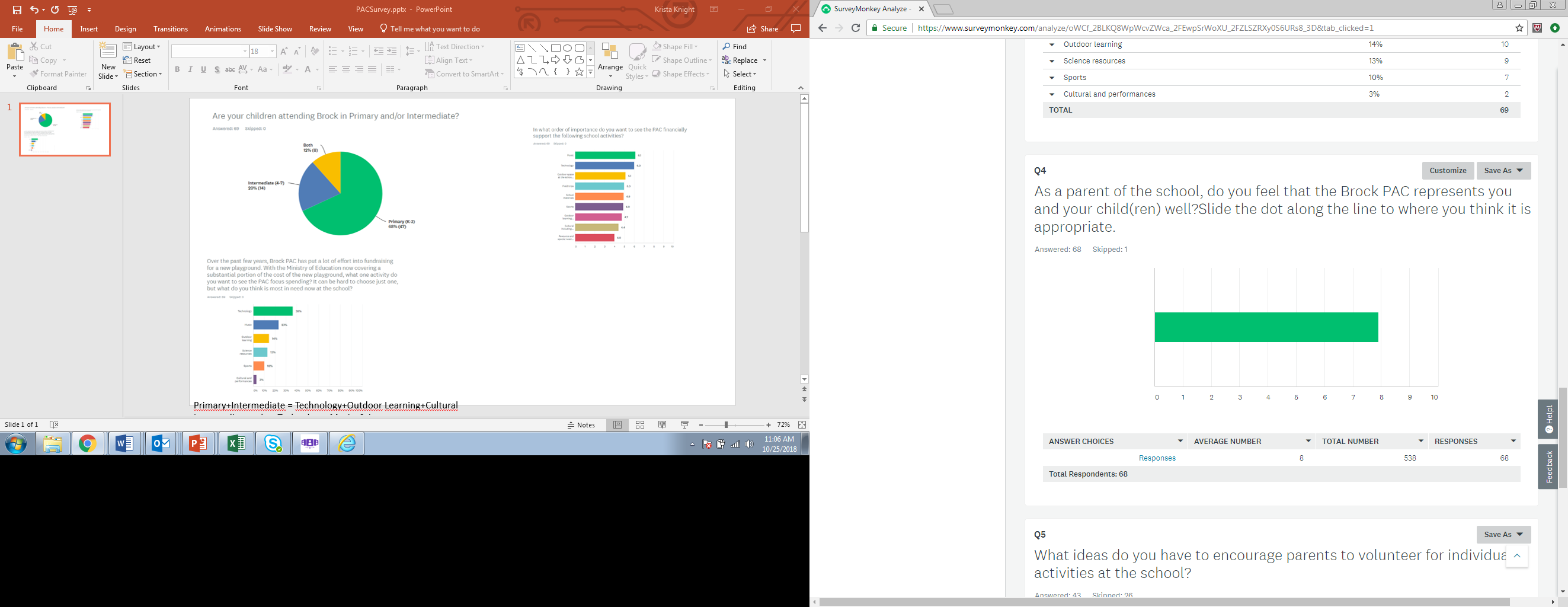 Average = 8
Plan inspiring events that will draw in more volunteers (eg. annual soirée). - Solicit parents for their suggestions on activities first and involve them in the development of it.
inflexible work schedule it is almost impossible to be at the school to help with events.
Respect that some parents don't have flexibility in their schedules and be grateful for those that do. Show some kind of appreciation for those who do volunteer.
Direct calls for specific events - maybe with a Google calendar that shows upcoming volunteer opportunities so folks can book dates?
Increased 
forewarning
An honest appeal to parents who are not involved that their help is needed and they are an important member of the PAC.
Sending out an email with different volunteer roles that we can signup for would be great. I know you’ve done this in the past and I think it is very effective .
Send a list of the actual jobs available that need a volunteer. Many of us don't know what's needed (and what the potential time commitment would be - which can be limiting for some). I imagine that knowing there is a specific need would help with involvement.
sense of community, connection, friendship
Opportunities for working parents to get involved during after work hours.
Email requests or ask in person
Better communication - emails are great, especially from teachers when volunteers are needed for class activity. Hold PAC events after school so that parents dont have to take so much time off work to attend.
Lots of advanced warning and specific time slots for working parents so they can plan for it in their schedule
Give a wide variety of times that parents can commit to. If a parent works full time, out of the home, it is nearly impossible to commit to an activity Mon- Fri during school hours.
Emails. more approachable officers